ASP .NET 5 & Unit Testing
Build Robust Web Apps in the Real World
By Shahed Chowdhuri
Sr. Technical Evangelist
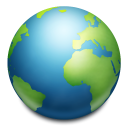 WakeUpAndCode.com
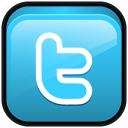 @shahedC
[Speaker Notes: Title Page: ASP .NET & Unit TestingBuild Robust Web Apps in the Real World

By Shahed Chowdhuri
Senior Technical Evangelist @ Microsoft

Blog: WakeUpAndCode.com
Twitter: @shahedC]
Session Objectives And Takeaways
Session Objective(s): 
Explain why you would need unit tests
Plan a more robust software architecture 
Implement unit testing for your web apps

Unit tests provide the confidence needed to add new features to software while minimizing bugs
Not having any unit tests will actually cost you more in the long run
Agenda
[Speaker Notes: Agenda]
Why Unit Testing?
[Speaker Notes: Introduction]
Manual Testing
Automated Testing
SRP
OCP
LSP
ISP
DIP
Continuous Integration with Agile/Scrum
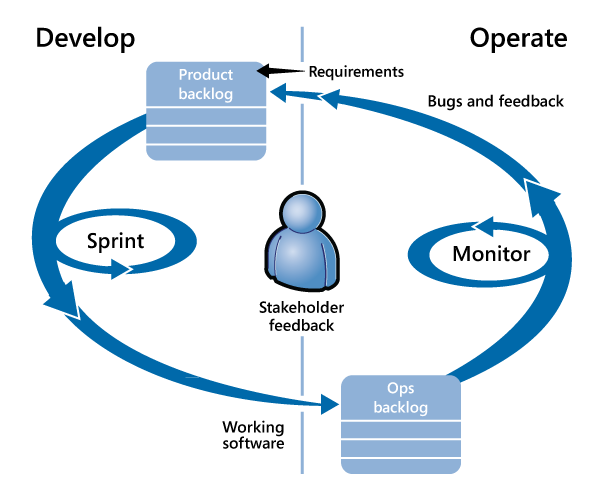 Source: https://msdn.microsoft.com/en-us/library/jj159342.aspx
Agenda
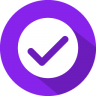 [Speaker Notes: Agenda]
Getting Started
[Speaker Notes: Introduction]
Unit Testing Frameworks
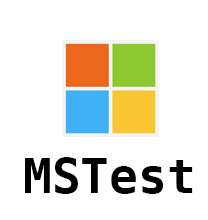 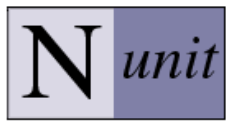 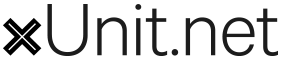 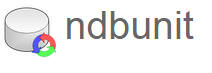 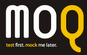 Types of Automated Tests
xUnit.net Test Extensions
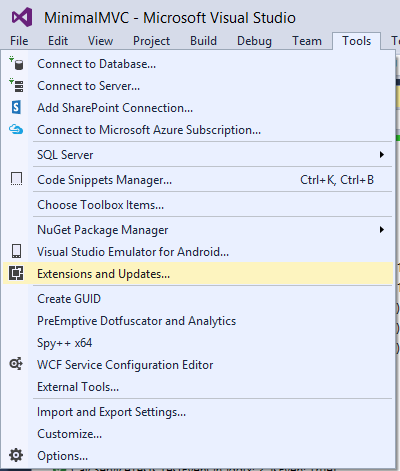 Click Tools  Extensions and Updates
Search for xunit and install it
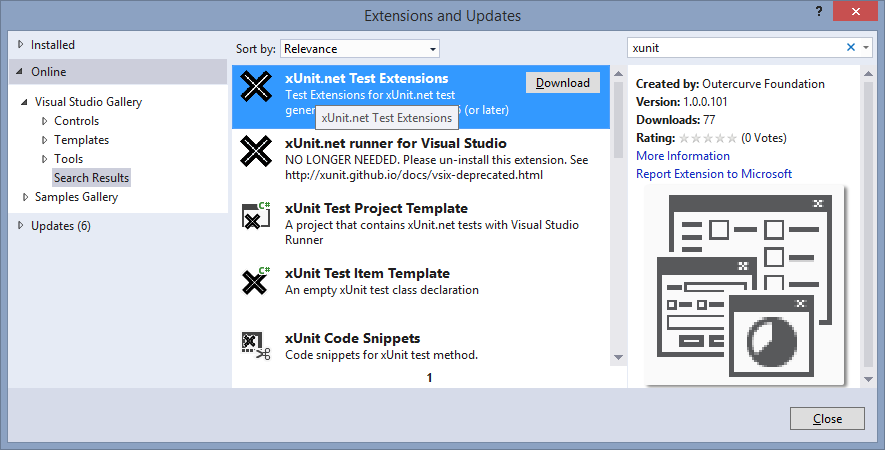 Test Project
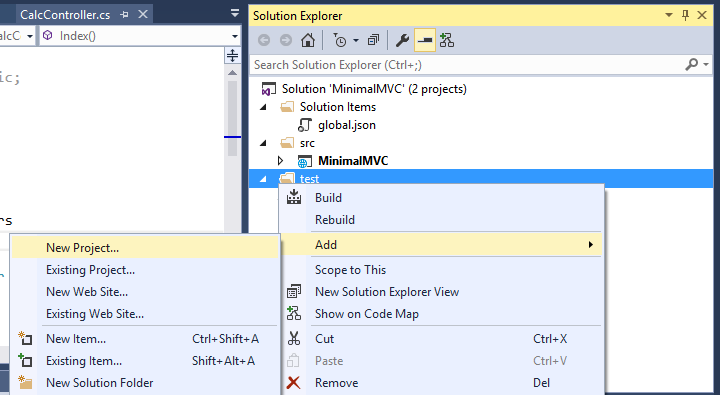 In Solution Explorer:
Create “test” folder
Right-click “test”
Click Add
Click New Project
Add New Project
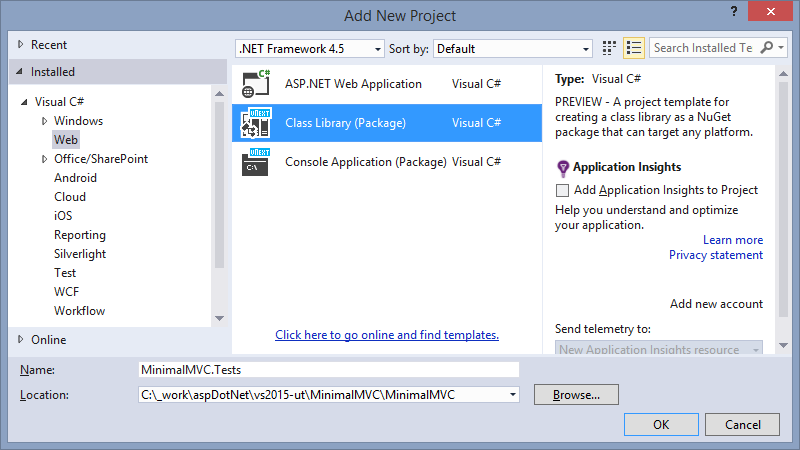 Select Class Library
under Visual C#
xUnit.net Config (Test Project)
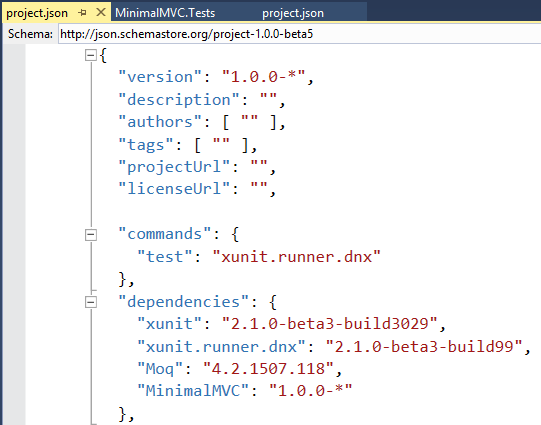 xUnit.net Config (App Project)
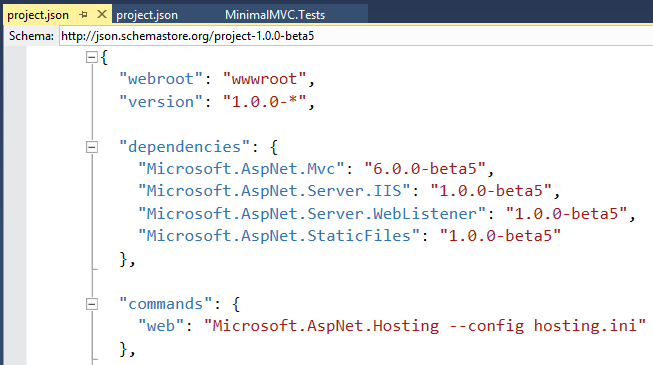 References in Test Project
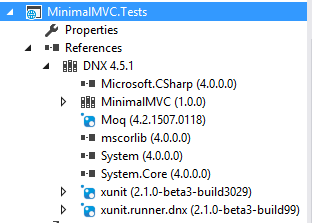 Web App being tested
xUnit.net references
Writing and Running Tests
[Speaker Notes: Introduction]
Test Class Attributes
[Fact] for public methods without parameters
public test class
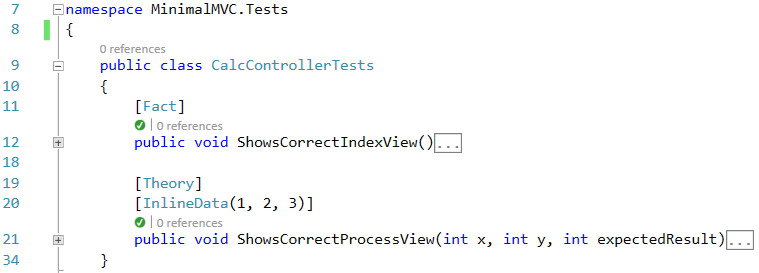 [Theory] and [InlineData] for methods with parameters
Test Explorer
Build Solution
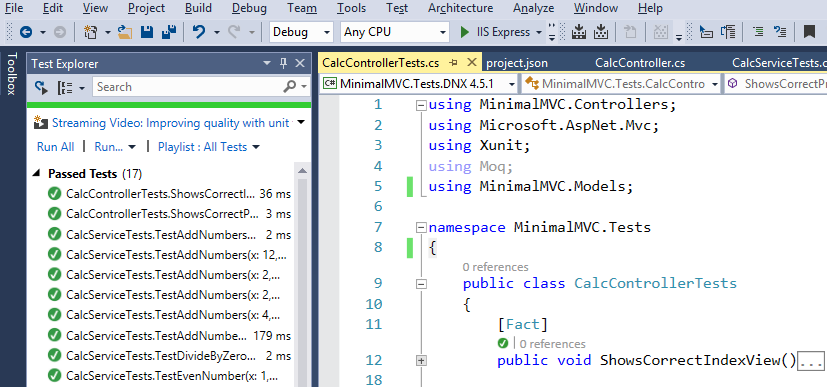 Run Tests in Test Explorer
Assert.Equal( ) for Returned Values
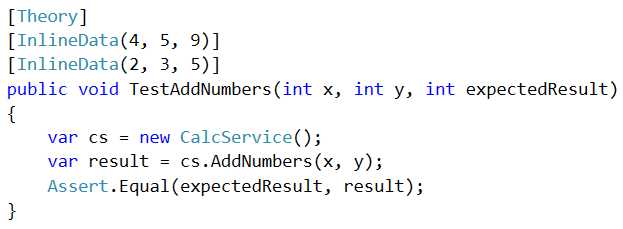 Note “var” keyword
Verify actual result against expected result
Assert.Equal( ) for View Names
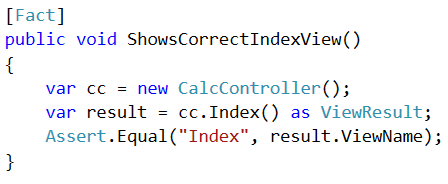 Verify that expected view equal to returned view
Assert.Throws<Exception>()
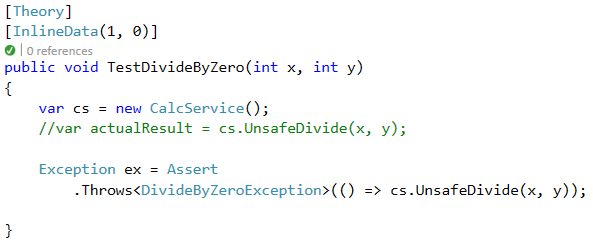 Theory/Fact(Skip=“Reason”)]
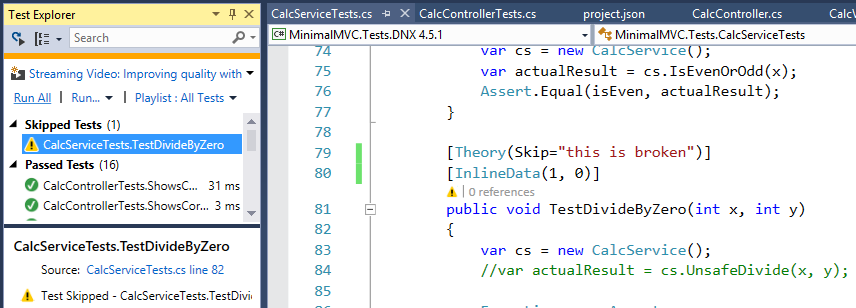 Temporarily ignore tests with an optional message.
Testing Your Controllers
Mocking
[Speaker Notes: Introduction]
Moq Config
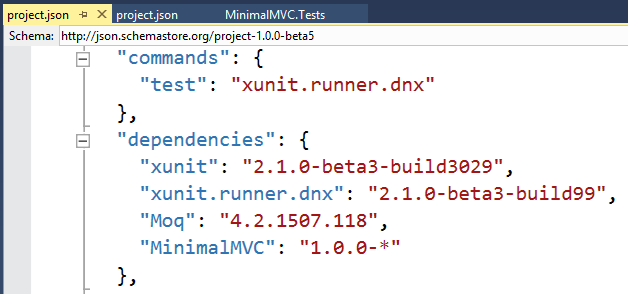 Moq Reference (Test Project)
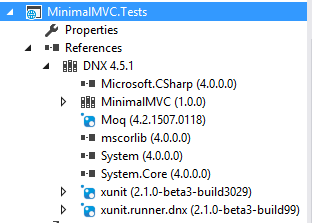 Mocking Terms
Reference: http://martinfowler.com/articles/mocksArentStubs.html
Mocking Example
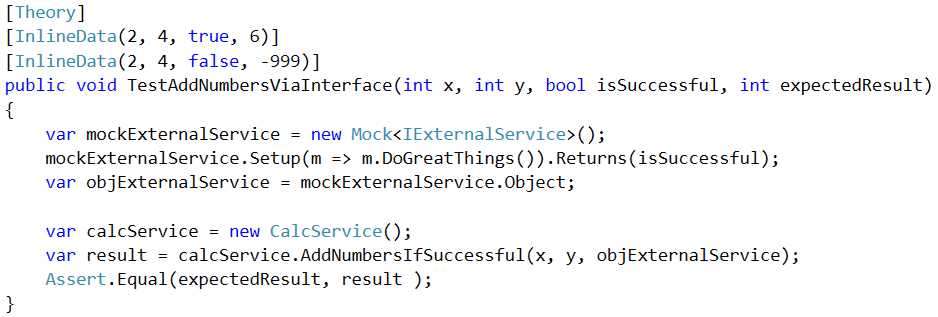 HINT: Use mock.Object to get mocked object.
Demo
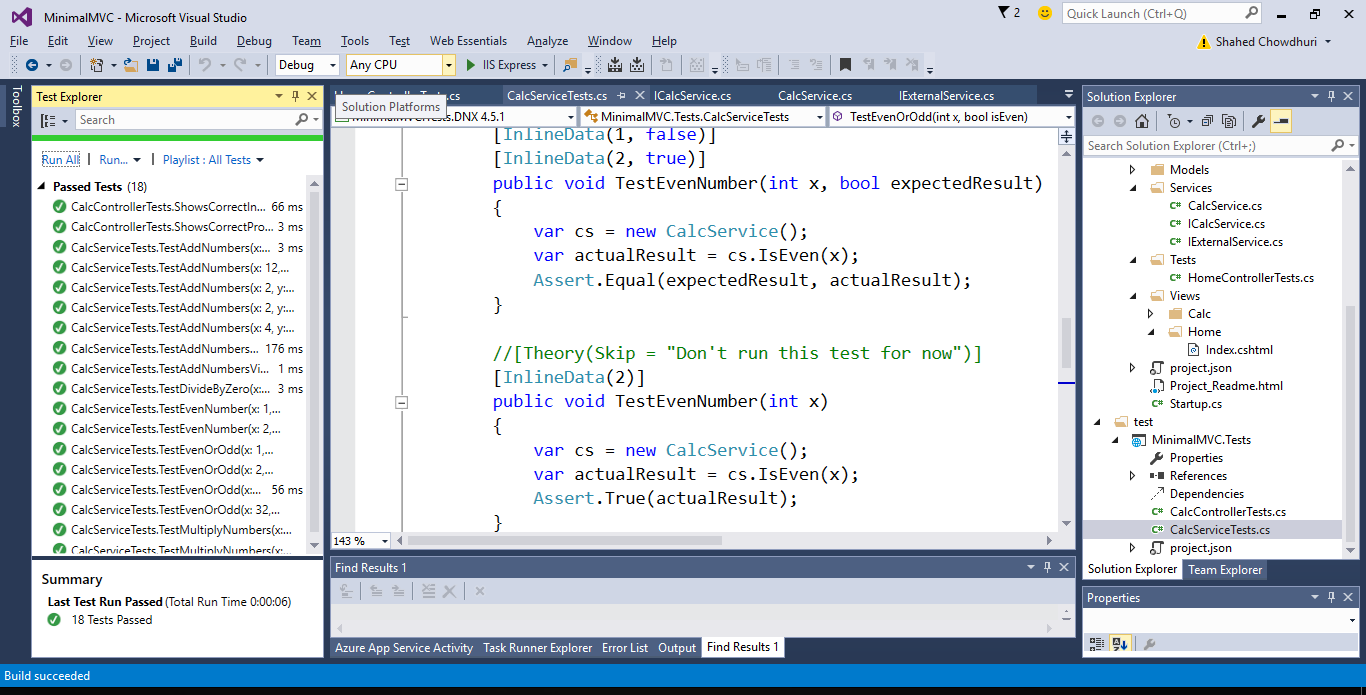 What’s Next?
[Speaker Notes: Introduction]
What About Human Testers?
Cost of Unit Tests
Bugs
more
less
Features
no confidence, no time!
more
Expenses
piling up
reduced
Decouple Your Dependencies
Inversion of Control
Dependency 
Injection
Improve Your Software Architecture
Functional UI Testing
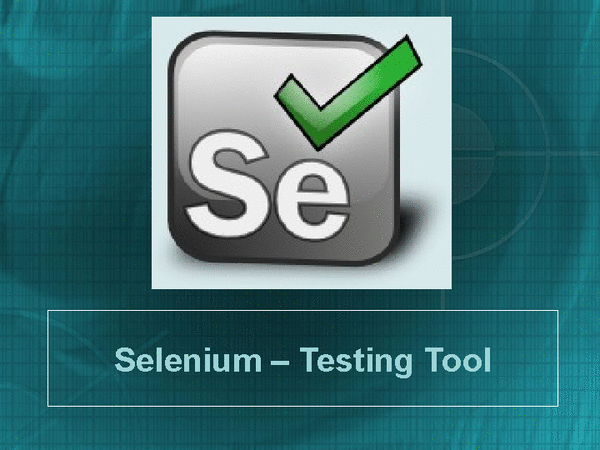 Code Coverage and Continuous Integration
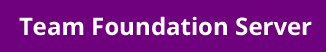 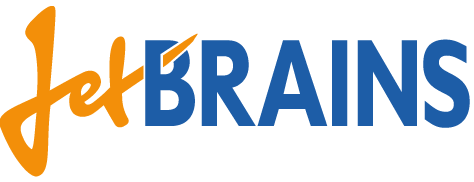 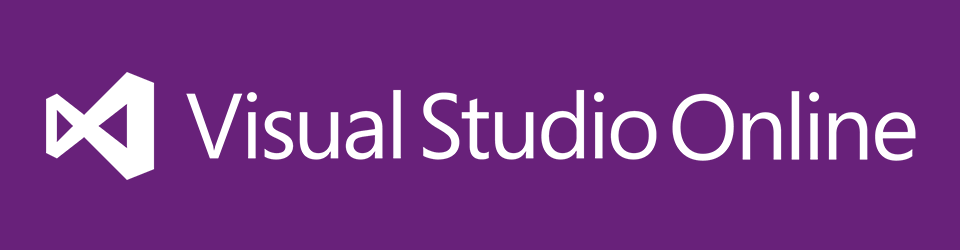 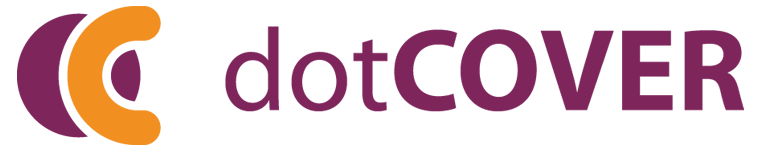 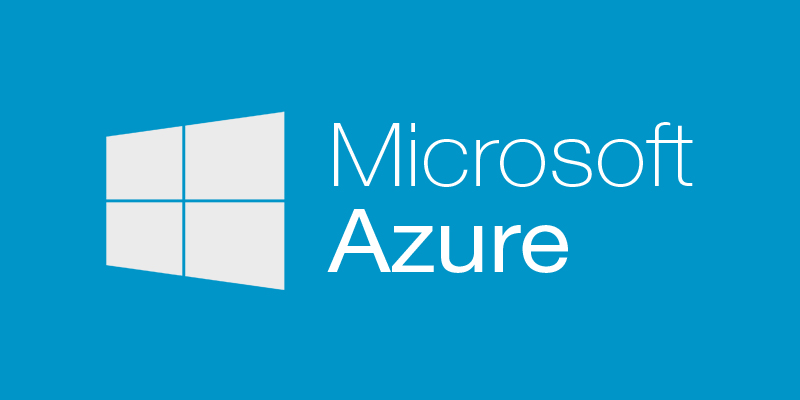 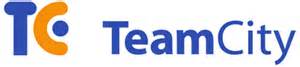 60 to 80% coverage ok?
In Review: Session Objectives And Takeaways
Session Objective(s): 
Explain why you would need unit tests
Plan a more robust software architecture 
Implement unit testing for your web apps

Unit tests provide the confidence needed to add new features to software while minimizing bugs
Not having any unit tests will actually cost you more in the long run
Agenda
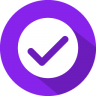 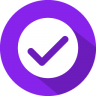 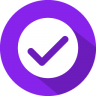 [Speaker Notes: Agenda]
Contact
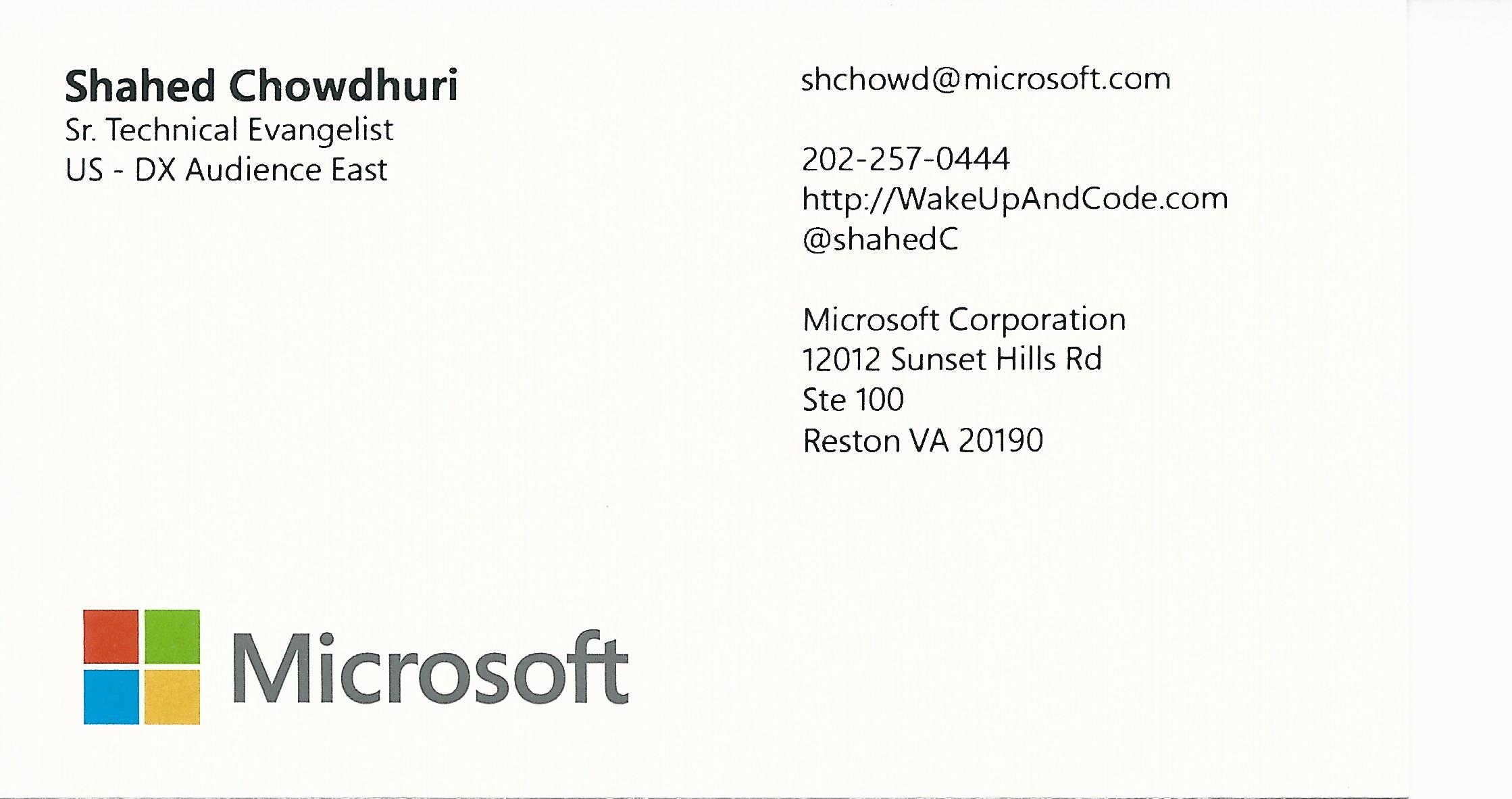 Email: shchowd@microsoft.com  Twitter: @shahedC
[Speaker Notes: Contact

Microsoft email: shchowd@microsoft.com
Personal Twitter: @shahedC

Dev Blog: WakeUpAndCode.com]